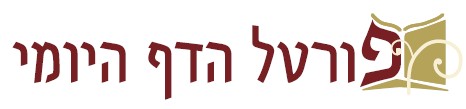 מסכת ברכות
דף סד

דף סד ע"א (שורה 3) – דף סד ע"א (סוף המסכת)

מצגת עזר ללימוד הדף היומי

בעריכת: הראל שפירא


לשמיעת השיעור בליווי המצגת – לחץ כאן

ליצירת קשר: 
טל': 054-4931075
דוא"ל: rlshapira@gmail.com
דף סד עמוד א
אמר ר' אבין הלוי: 
כל הדוחק את השעה - שעה דוחקתו,
וכל הנדחה מפני השעה - שעה נדחת מפניו.

       מדרבה ורב יוסף -
       דרב יוסף סיני ורבה עוקר הרים אצטריכא להו שעתא.
       שלחו להתם: סיני ועוקר הרים איזה מהם קודם? 
       שלחו להו: סיני קודם, שהכל צריכין למרי חטיא.
       אף על פי כן לא קבל עליו ר' יוסף, דאמרי ליה כלדאי מלכת תרתין שנין. 
       מלך רבה עשרין ותרתין שנין, 
       מלך רב יוסף תרתין שנין ופלגא. 
       כל הנך שני דמלך רבה אפילו אומנא לביתיה לא קרא.

ואמר רבי אבין הלוי: 
מאי דכתיב "יַעַנְךָ ה' בְּיוֹם צָרָה יְשַׂגֶּבְךָ שֵׁם אֱלֹהֵי יַעֲקֹב" - אלהי יעקב ולא אלהי אברהם ויצחק? 
מכאן לבעל הקורה שיכנס בעביה של קורה.
❶
















❷
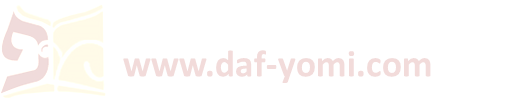 דף סד עמוד א
ואמר רבי אבין הלוי: 
כל הנהנה מסעודה שתלמיד חכם שרוי בתוכה - כאילו נהנה מזיו שכינה, 
       שנאמר: "וַיָּבֹא אַהֲרֹן וְכֹל זִקְנֵי יִשְׂרָאֵל לֶאֱכׇל לֶחֶם עִם חֹתֵן מֹשֶׁה לִפְנֵי הָאֱלֹהִים" -
       וכי לפני אלהים אכלו? והלא לפני משה אכלו!
       אלא לומר לך: כל הנהנה מסעודה שתלמיד חכם שרוי בתוכה - כאילו נהנה מזיו שכינה.

ואמר רבי אבין הלוי: 
הנפטר מחברו אל יאמר לו 'לך בשלום' אלא 'לך לשלום', 
       שהרי יתרו שאמר לו למשה "לֵךְ לְשָׁלוֹם" - עלה והצליח,
       דוד שאמר לו לאבשלום "לֵךְ בְּשָׁלוֹם" - הלך ונתלה.

ואמר רבי אבין הלוי: 
הנפטר מן המת אל יאמר לו 'לך לשלום' אלא 'לך בשלום', 
       שנאמר: "וְאַתָּה תָּבוֹא אֶל אֲבֹתֶיךָ בְּשָׁלוֹם".
❸







❹






❺
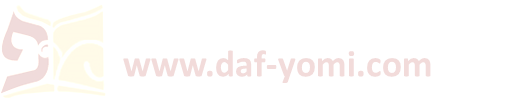 דף סד עמוד א
אמר רבי לוי בר חייא: 
היוצא מבית הכנסת ונכנס לבית המדרש ועוסק בתורה - זוכה ומקבל פני שכינה,
שנאמר: "יֵלְכוּ מֵחַיִל אֶל חָיִל יֵרָאֶה אֶל אֱלֹהִים בְּצִיּוֹן". 

אמר רבי חייא בר אשי אמר רב: 
תלמידי חכמים אין להם מנוחה לא בעולם הזה ולא בעולם הבא, 
שנאמר: "יֵלְכוּ מֵחַיִל אֶל חָיִל יֵרָאֶה אֶל אֱלֹהִים בְּצִיּוֹן".

אמר רבי אלעזר אמר רבי חנינא: 
תלמידי חכמים מרבים שלום בעולם, 
שנאמר: "וְכׇל בָּנַיִךְ לִמּוּדֵי ה' וְרַב שְׁלוֹם בָּנָיִךְ" - אל תקרי בניך אלא בוניך.
"שָׁלוֹם רָב לְאֹהֲבֵי תוֹרָתֶךָ וְאֵין לָמוֹ מִכְשׁוֹל",
"יְהִי שָׁלוֹם בְּחֵילֵךְ שַׁלְוָה בְּאַרְמְנוֹתָיִךְ",
"לְמַעַן אַחַי וְרֵעָי אֲדַבְּרָה נָּא שָׁלוֹם בָּךְ",
"לְמַעַן בֵּית ה' אֱלֹהֵינוּ אֲבַקְשָׁה טוֹב לָךְ",
"ה' עֹז לְעַמּוֹ יִתֵּן ה' יְבָרֵךְ אֶת עַמּוֹ בַשָּׁלוֹם".

הדרן עלך מסכת ברכות
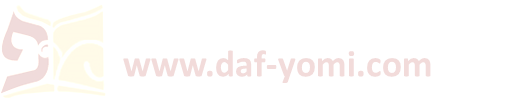 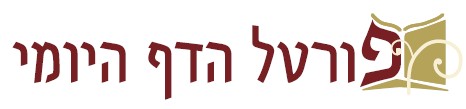 √
דף סד ע"א (שורה 3) – דף סד ע"א (סוף המסכת)


להתראות במסכת שבת דף ב



ליצירת קשר: 
טל': 054-4931075
דוא"ל: rlshapira@gmail.com